1. 2 Olympism and Sportsmanship
What are the Olympic ideals?

What are the differences between sportsmanship and gamesmanship?
The Olympics
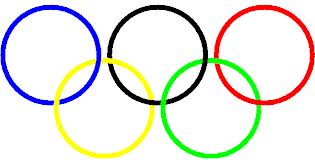 Established by Baron Pierre de Coubertin in 1896

Underlying philosophy of:-
Bringing nations together
Allowing youth to compete across national boundaries
Increasing tolerance

Olympics existed within Victorian ethos
Fair play and sportsmanship- playing with etiquette
Only amateurs could compete
No financial rewards for taking

This meant that taking part was more important than winning.
Olympism
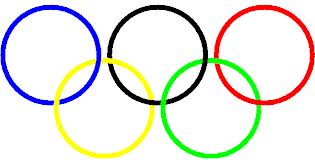 Intention was to promote friendship, harmony and understanding.

Symbols designed to reinforce this…

Doves
Symbolise Peace

Rings
Symbolise Harmony

Olympic Oath
“We swear we will take part in the Olympic games in the true spirit of sportsmanship and that we will abide by the rules that govern them, for the glory of sport and the honour of our country”
Modern Olympics
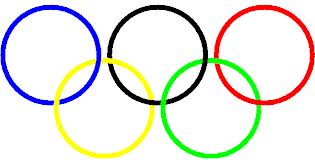 Unfortunately this ethos has shifted in recent years.
Emphasis now on winning


Professional athletes allowed to take part.

Media coverage has increased earning potential of athletes
Nationalistic- countries spending huge amounts of money to develop and train
Elitist
Makhloufi
Ben Johnson
London 2012- Badminton
Contract to compete
Unwritten code whereby performers strive to win against each other.

Formed from Victorian ethos
Athleticism
Amateurism
Sportsmanship

When accepting this contract we expect performers to:-

Try their best
Show sportsmanship
Respect the rules and officials
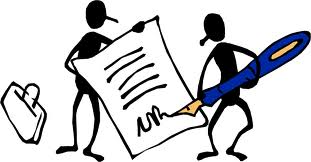 Morality in sport
Sportsmanship
Conforming to the rules, spirit and etiquette of the sport
Fair Play
Allowing all participants an equal chance to achieve victory. Respect for all involved
Character
Values and habits that determine the way a person normally responds to situations.
However, a more negative ethic has invaded sports based on the idea that winning is everything…
Prize Money
Use of Drugs
Gamesmanship
Why do Sportsmen cheat?
Top 10 cheats
Hall of shame
Sportsmanship V Gamesmanship V Cheating
Danny Care
Penalty sportsmanship
Sportsmanship in football
Federer